МБОУ «Клюквинская СОШИ» Верхнекетского района
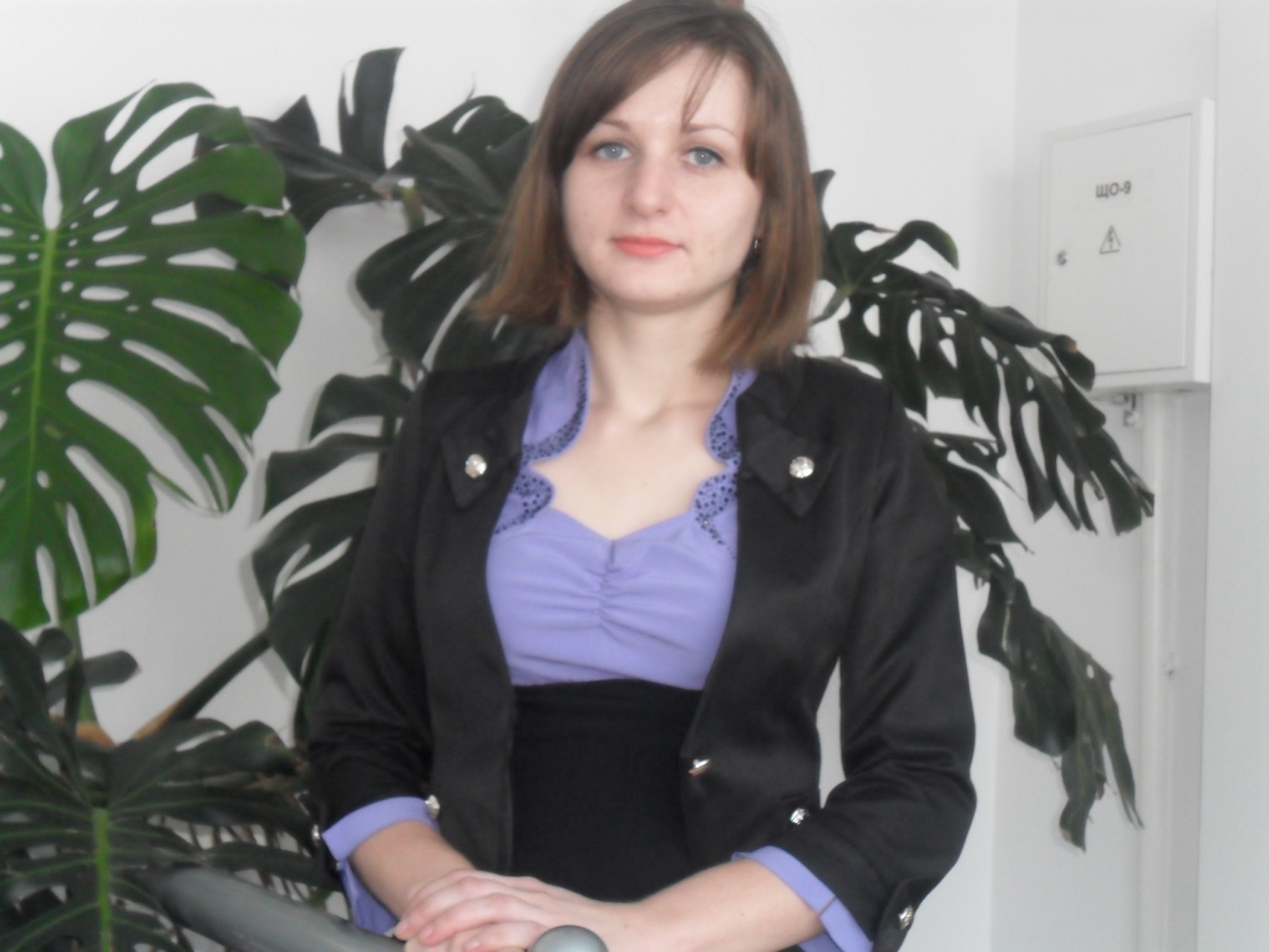 Умножение десятичных дробей. Деление десятичных дробей на натуральное число
КроссвордМатематика 5 класс

Учитель математики:
Бурачкова И.С.
Вопросы
По горизонтали
По вертикали
Ответы
Вопросы по горизонтали:
Вопрос по горизонтали №2:
Знак математического действия
Найдите значения выражений:
91,8 : (10,56-1,56) + 0,704
(61,5 – 5,16) : 30 + 5,05
66,24 – 16,24 : (3,7 + 4,3)
28,6 + 11,4 : (6,595 + 3,405)
По горизонтали
По вертикали
Вопрос по горизонтали №4:
По горизонтали
По вертикали
Вопрос по горизонтали №5:
Часть прямой, соединяющая две точки
Решите уравнение:
15x = 0,15
3,08 : y = 4
3a + 8a = 1,87
7z – 3z = 5,12
2t + 5t + 3,18 = 25,3
8p – 2p – 14,21 = 75,19
295,1 : (n - 3)=13
По горизонтали
По вертикали
Вопрос по горизонтали №7:
Многоугольник
Выполните действие:
53,5 : 5
1,75 : 7
0,48 : 24
13,2 : 6
0,7 : 25
7,9 : 316
543,4 : 143
40,005 : 127
9,607 : 10
14,706 : 1000
0,0142 : 100
По горизонтали
По вертикали
Вопрос по горизонтали №8
Математическое действие
Выполните действие:
0,3 · 2
0,8 · 3
1,2 · 2
2,3 · 3
0,21 · 4
1,6 · 5
3,7 · 10
По горизонтали
По вертикали
Вопрос по горизонтали №9
По горизонтали
По вертикали
Вопросы по вертикали:
Вопрос по вертикали №1
Часть прямой
Решите задачи:
Найдите площадь прямоугольника со сторонами 12,5дм и 6,2дм.
Длина пола 6,35м, а ширина – 4,82м. Чему равна площадь пола? Ответ округлите до десятых.
Скорость поезда 85км/ч. Сколько километров пройдет поезд за 3,8ч?
По горизонтали
По вертикали
Вопрос по вертикали №2
Геометрическая фигура
Выполните умножение:
6,25 ·  4,8
85,8 · 3,2
74 · 4,9
12,6 · 7,8
0,8 · 0,92
2,5 · 0,37
3,43 · 0,12
0,25 · 0,48
1,15 · 0,07
По горизонтали
По вертикали
Вопрос по вертикали №3
Математическое действие
Выполните умножение:
354,2 · 0,1
248,34 · 0,1
3788,2 · 0,001
2,8 · 0,1
4,5 · 0,01
0,08 · 0,1
54 · 0,001
37 · 0,0001
По горизонтали
По вертикали
Вопрос по вертикали №6
Упражнения, выполняемые с помощью рассуждений и вычислений
Упростите выражения:
1,2x + 3,8x – 2,7x
4,5y – 2,3y + 1,6y
9,8x + 23,7 + 6,2x + 55,1
3,45x – 3,44x + 0,024
0,72m – 0,24m – 0,46k
8,3k – 4,3m + 1,6k
По горизонтали
По вертикали
Вопрос по вертикали №7
Число разрядов в классе
Найдите значения выражений:
0,32
0,23 
0,42 + 0,52
По горизонтали
По вертикали
По горизонтали
По вертикали